Cluster meeting: talking about under 3’sTuesday 18th March 20253pm or 6:15pm
Beverley Jones 
(Early Years Consultant)
Alison Rae
(EYFS Adviser)
A copy of the slides can be found at: 
Babies and toddlers | Shropshire Learning Gateway
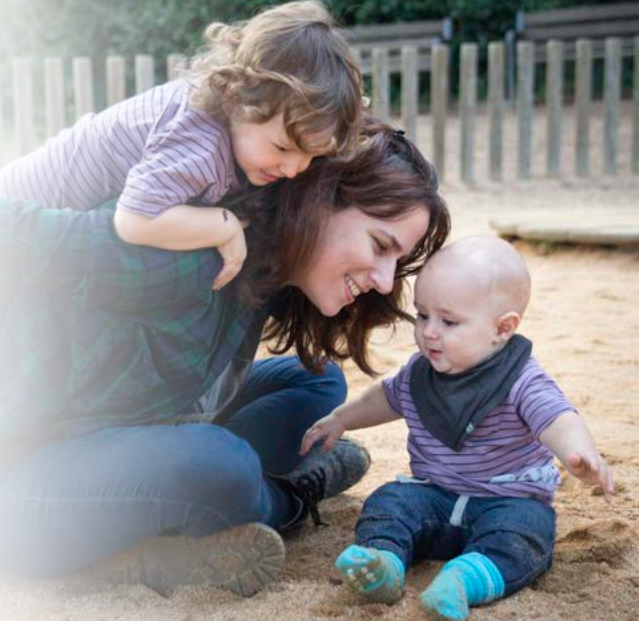 Agenda:
Welcome and introductions
Feedback from previous meeting
         - English as an additional 
           language
         - Two-years-olds in pre-schools
3.       Using the Early Communication 
          Screening Tool  
4.     Signposting, support and training 
Q&A’s
Next meetings
What to expect in the EYFS: a parents’ guide
English as an additional language:
“Research tells us that maintaining at least 2 languages is an advantage for later academic achievement. It’s desirable for children who are potentially bilingual and multilingual to be supported in all the languages available to them.

It’s better for young children to communicate with their parents in the dominant home language, especially if parents are not fluent English speakers themselves.”
Help for early years providers : English as an additional language (EAL)
Multicultural development team:
Provide CPD training sessions via Teams.
All sessions cost £25 per delegate.
To book places on the above, please contact:
Multicultural.development@telford.gov.uk
Tel: 01952 380828
Working with under 3’s:
“[Two-year-olds] think differently, play differently and this is what makes them so special.”
Tassoni, P. Getting it right for two-year-olds (2014)
Proximal attachment shown by 2-year-olds means they need to be physically close to or at least in sight of an adult with whom they have an attachment.
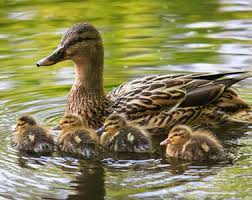 Children who have strong bonds will often seek out physical contact.
Help for early years providers : Mental health for early years children
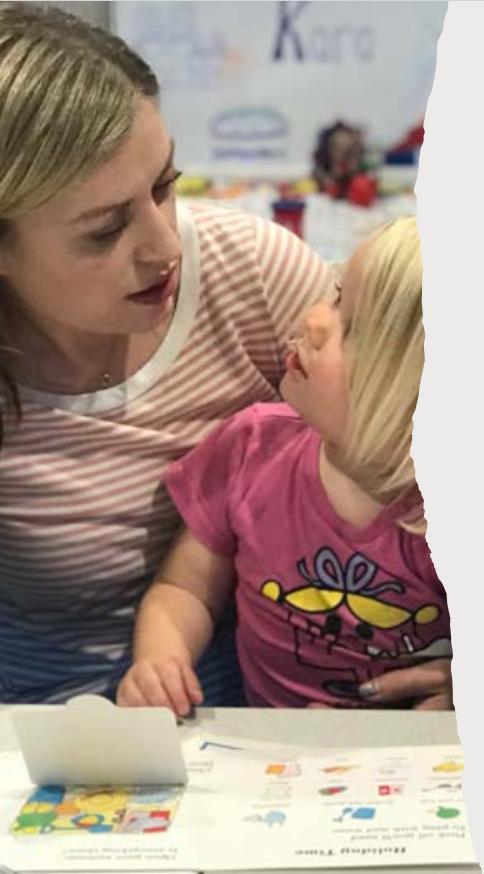 How do you build a trusting relationship with the child and their family?
What to expect in the EYFS: a parents’ guide
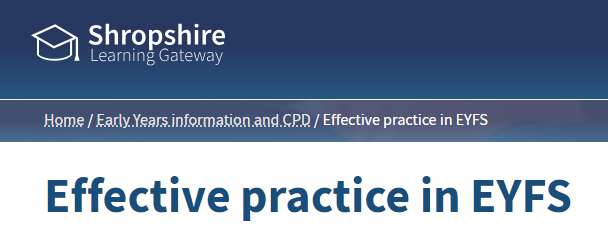 Know How Guides: 
working with 2-year-olds
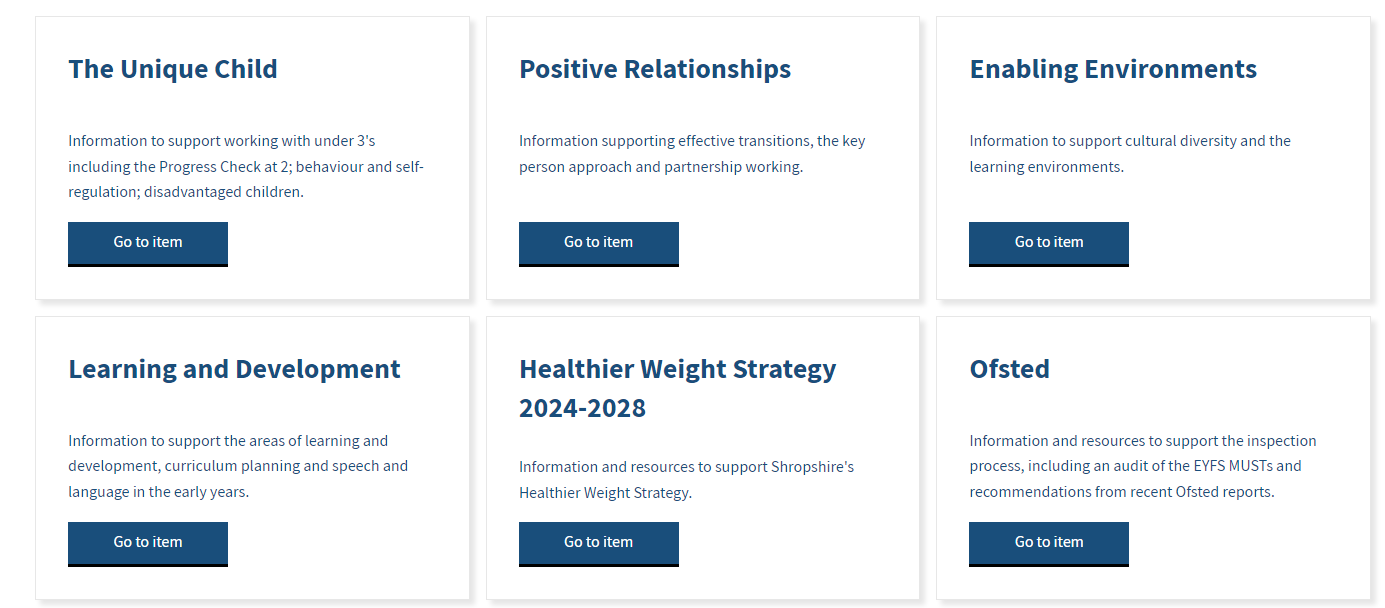 Unique Child
Learning & Development
Effective practice in EYFS | Shropshire Learning Gateway
Early communication screening tool:
Screens children from 24 months identifying delays in understanding and speaking.
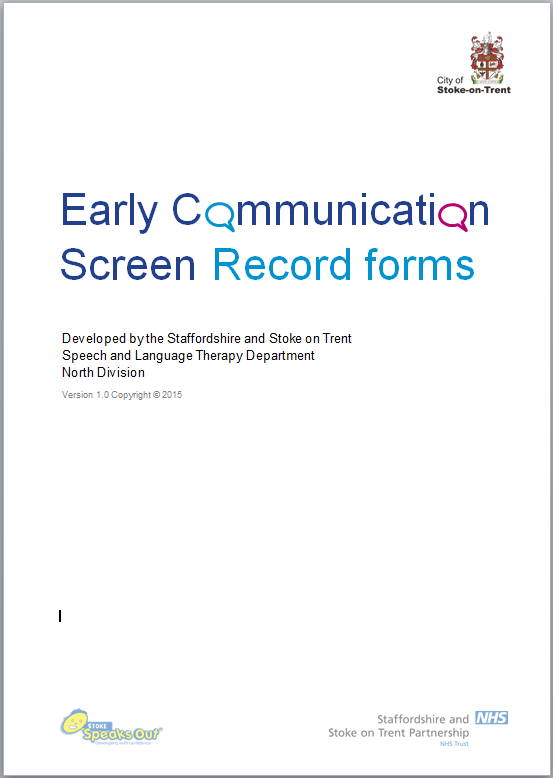 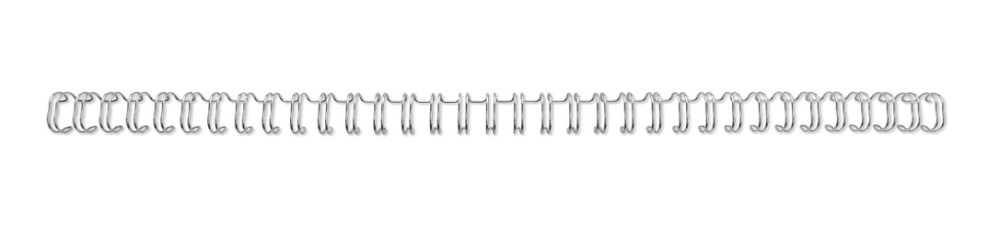 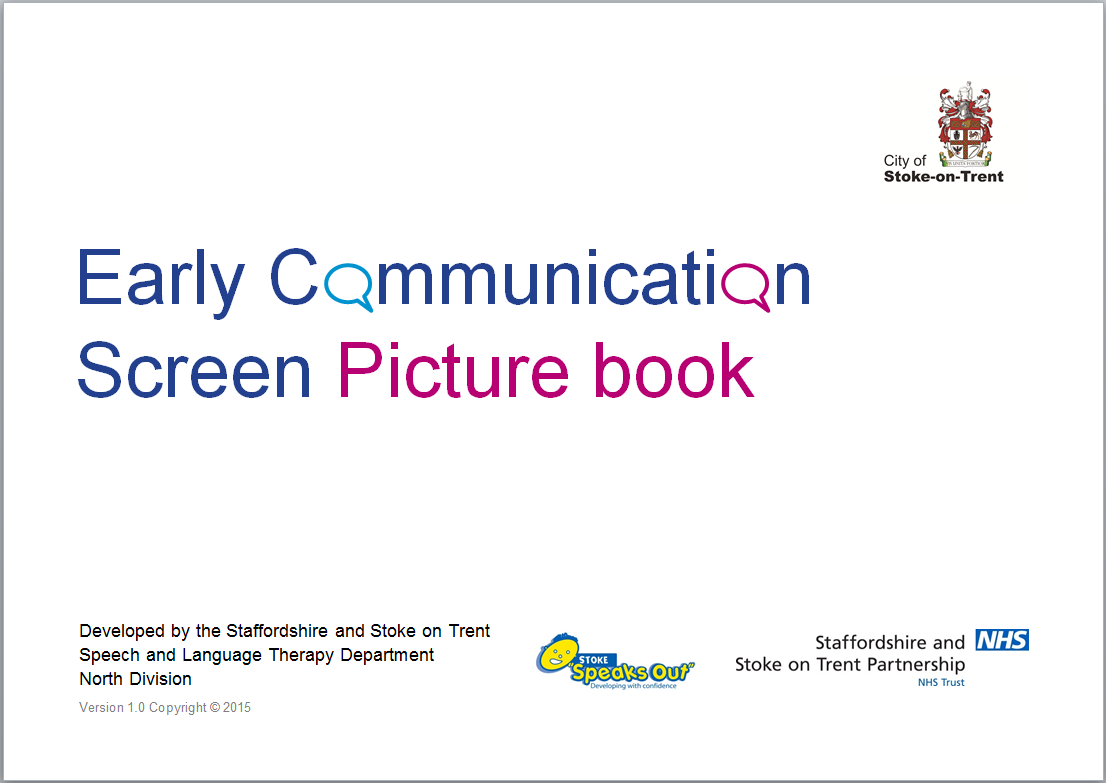 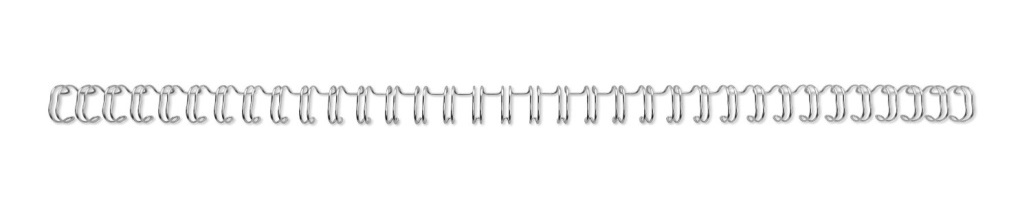 Next training session:
 4th June 2025
10:00 – 11:30 (Online)
Cost: £40 (PVI)
£80 (Schools)
CPD Schedule and Booking Information 2024 - 2025 | Shropshire Learning Gateway
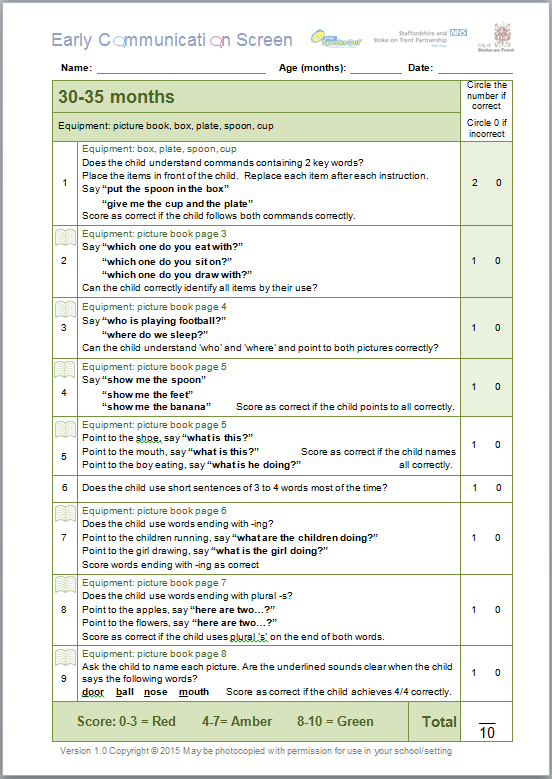 Amelia
32
12/9/15









5
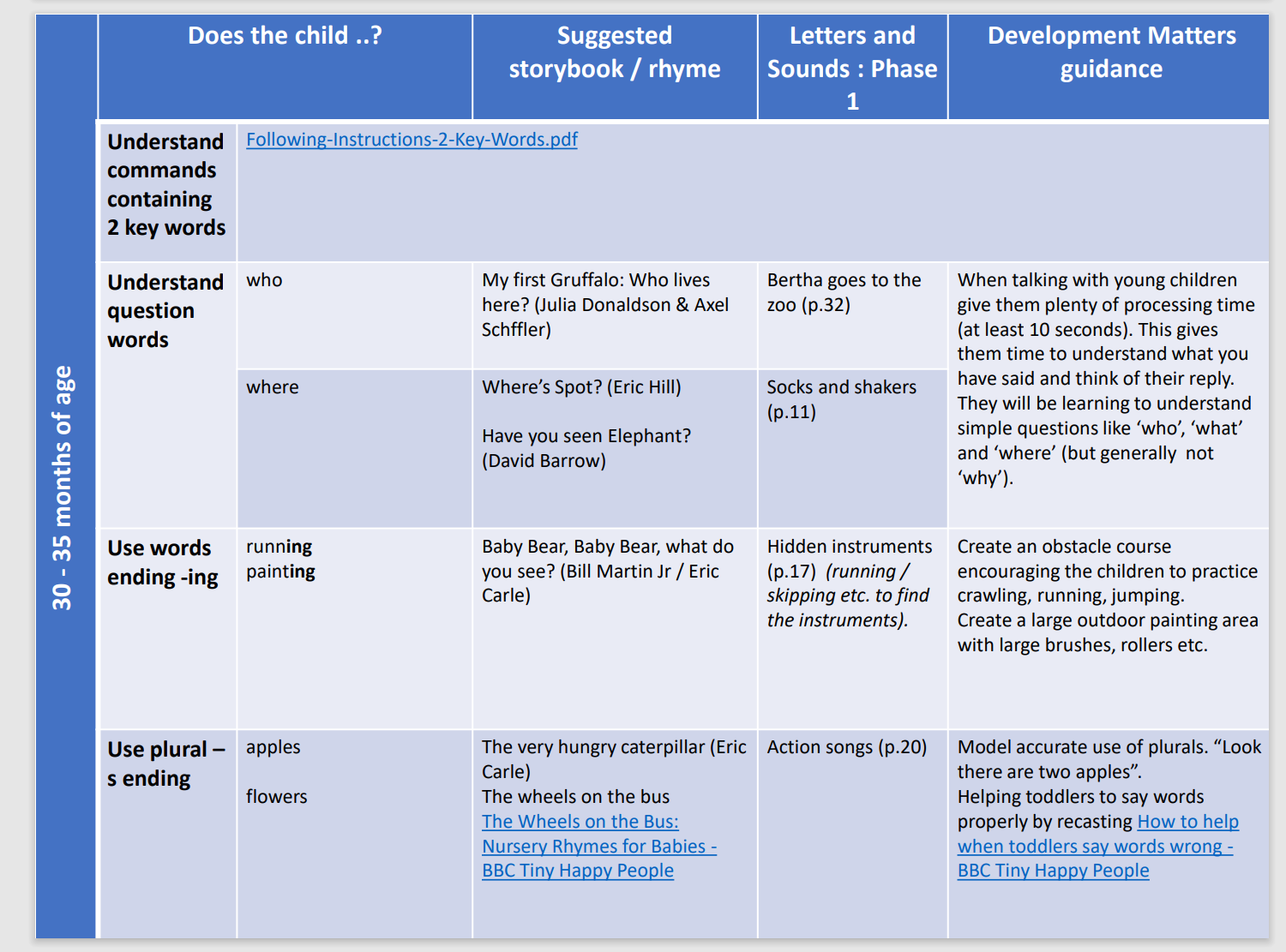 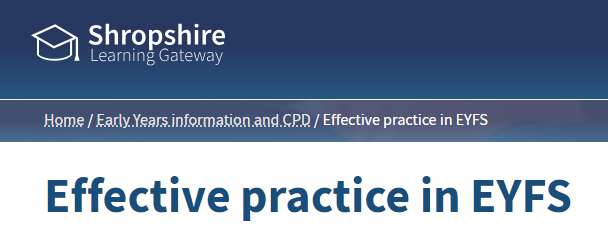 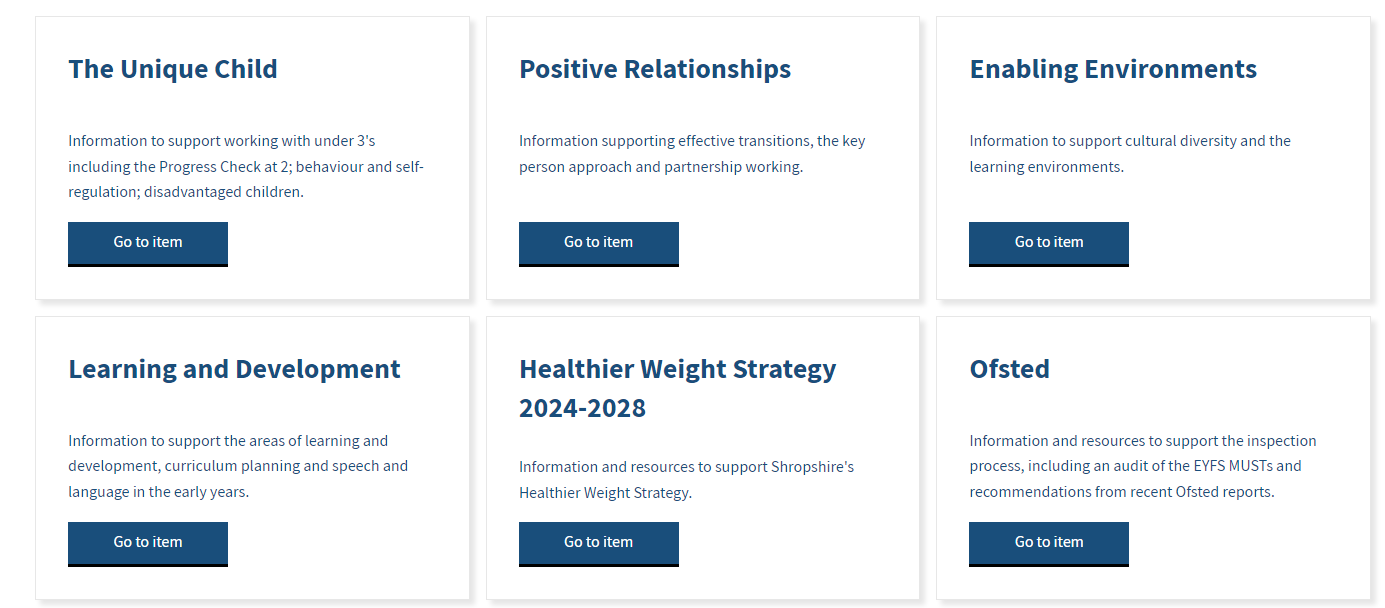 Unique Child
Learning & Development
Effective practice in EYFS | Shropshire Learning Gateway
Early communication 
screening tool: What next?
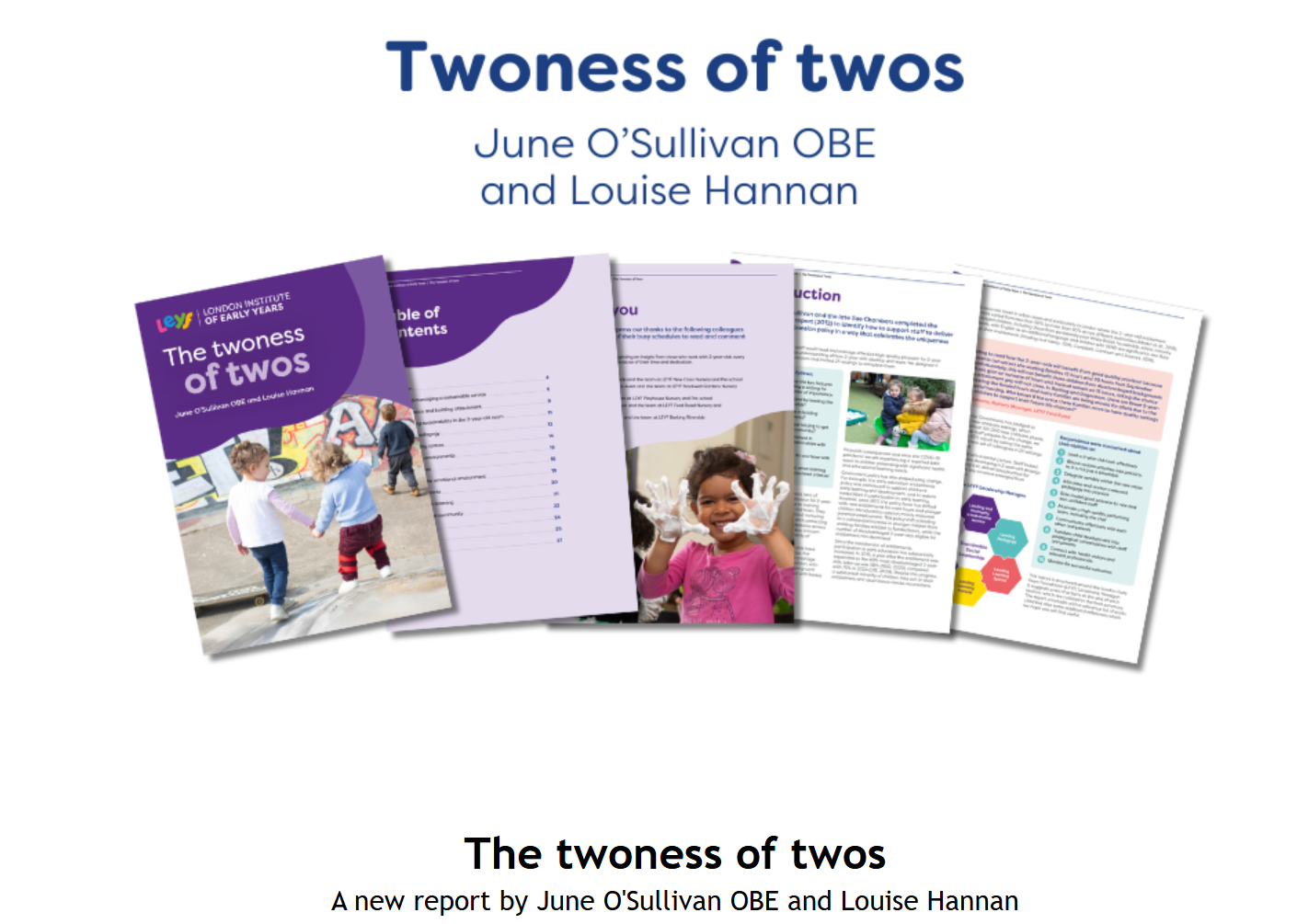 Further reading:
You can download the report for FREE and listen to June and Louise discuss their research on the ‘Talking Early Years’ podcast.
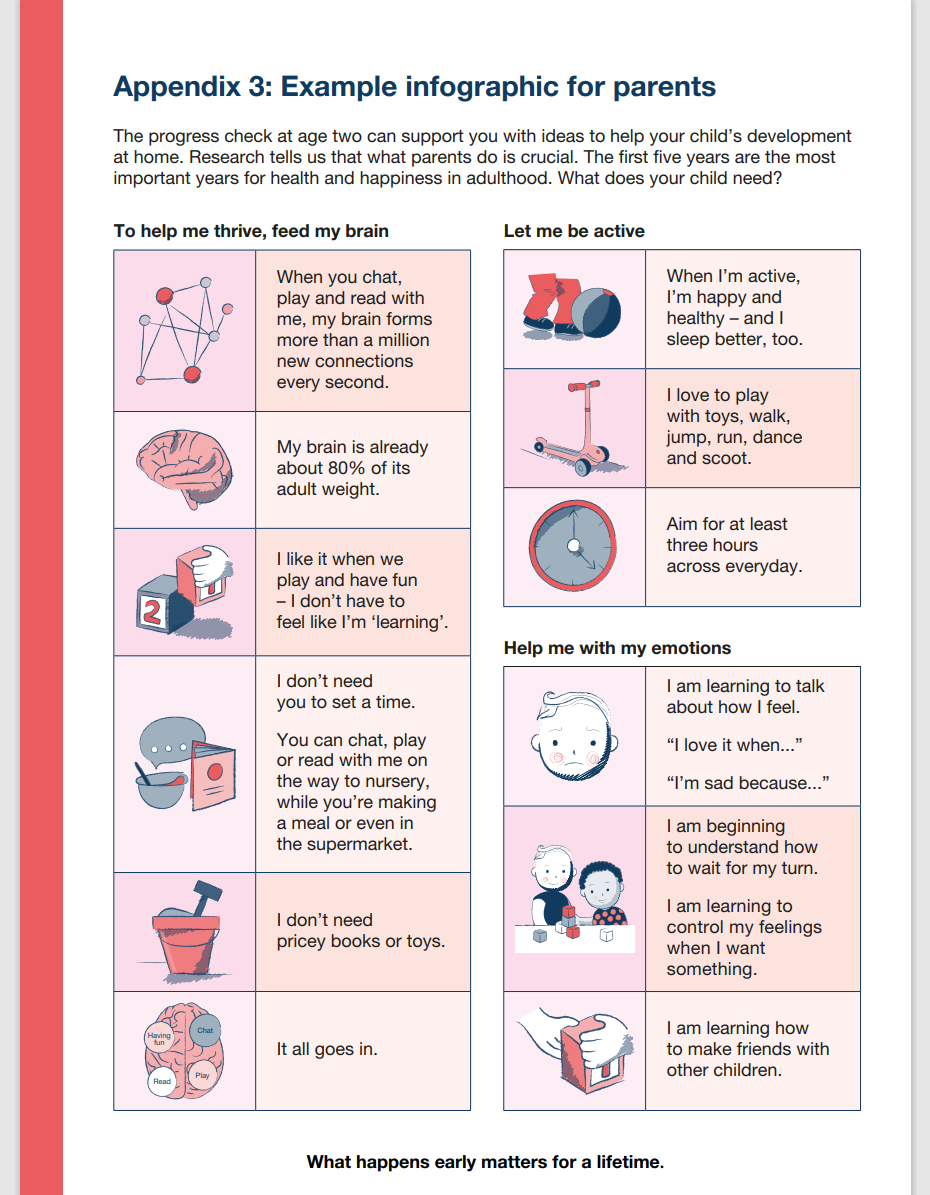 p.40
Progress check at age two – Non-statutory guidance for the early years foundation stage
Future CPD training opportunities:
Food and nutrition for under 4’s (01.04.2025) 13:30 – 15:00
Sharing books together with under 3’s (08.04.2025) 13:30 – 15:30
Early Talk working with under 3’s (12.05.2025 & 19.05.2025) 
Early Talk working with parents (16.06.2025) 18:15 – 19:45
Under 3’s outside (09.07.2025) 13:30 – 15:00
Best beginnings: Solihull Approach for under 1’s (15.07.2025) 18:00 – 19:30
CPD Schedule and Booking Information 2024 - 2025 | Shropshire Learning Gateway
Virtual support sessions:
Every Thursday morning 09:30 – 12:00
Beverley Jones
Tel: 01743 254454
Any questions or queries about a child’s learning,  development and / or behaviour.
What to expect in the EYFS: a parents’ guide
Q&A’s
Beverley.jones@shropshire.gov.uk
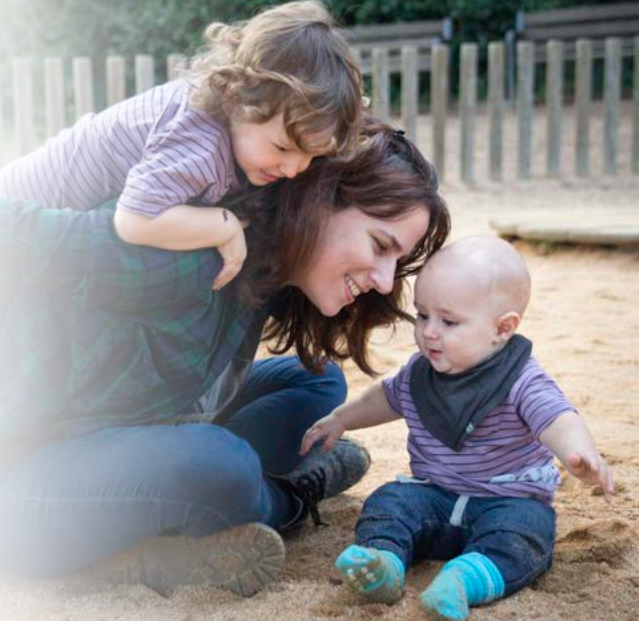 Cluster meeting: talking about 2-year-oldsTuesday 10th June 202515:00 – 16:00 / 18:15 – 19:15(Online)
Cluster meeting: 
talking about babies
Tuesday 3rd June 2025
15:00 – 16:00 / 18:15 – 19:15(Online)
What to expect in the EYFS: a parents’ guide
CPD Schedule and Booking Information 2024 - 2025 | Shropshire Learning Gateway